PFOA TRAINING SESSION #4 Passing Game	-- Rule 7
LIBERTY BAPTIST 
August 3, 2021
7:00 PM
ROLL CALL
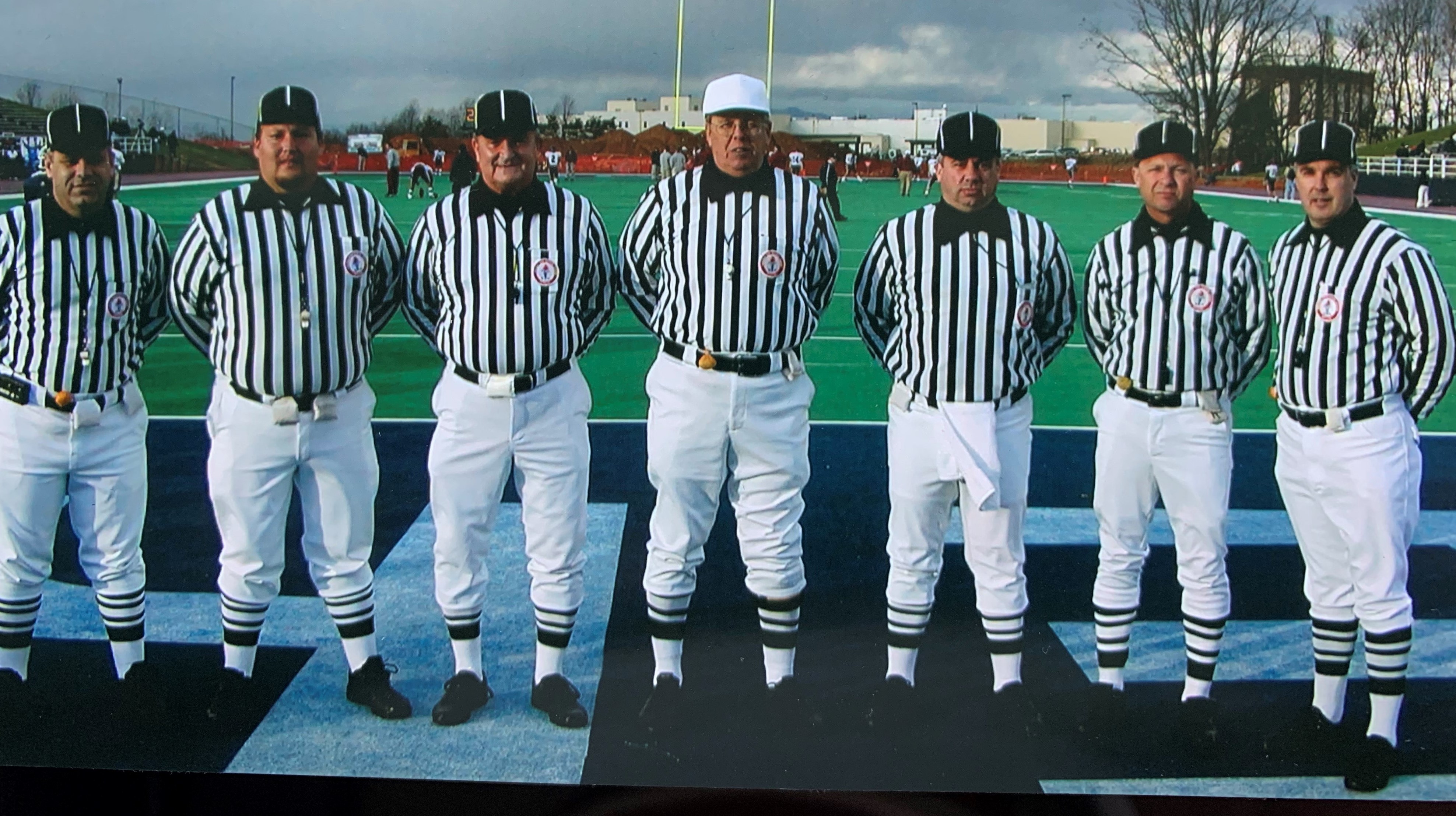 President’s Report
Good pre-season starts now
Less than two weeks from scrimmages 
First contests this month
Open your books and study
Keep getting into shape (hot weather)
What VHSL Level do you want to be? 
1, 2 or 3?
RECRUITMENT
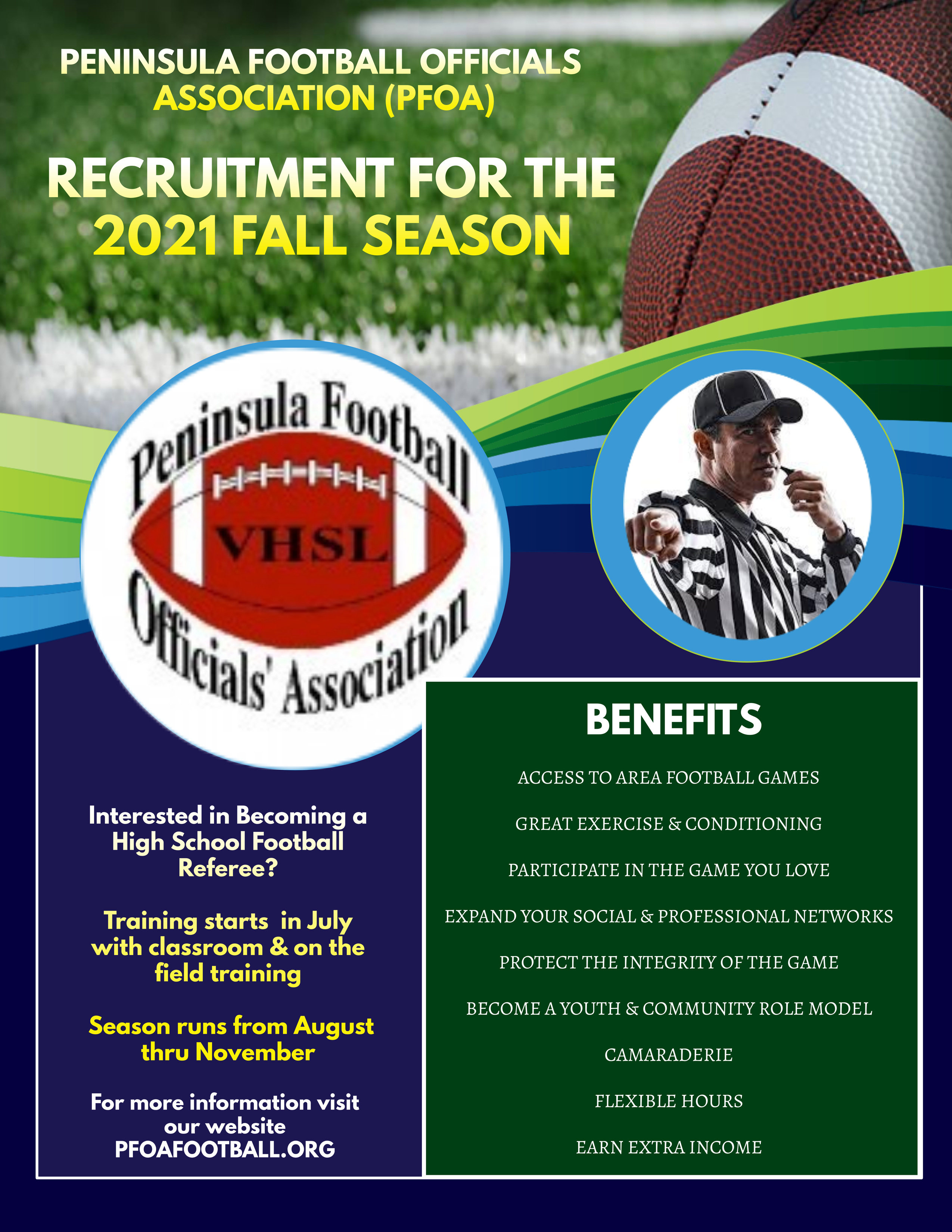 - FLYER
   DISTRO
- BUSINESS
     CARDS
RECRUIT
RECRUIT
RECRUIT
RECRUIT
RECRUIT
RECRUIT
ON-GOING EFFORT BY ALL
2021 & 2022 FALL SEASONS
R E M I N D E R S
ALL MEMBERS MUST…..
Register on-line at https://www.whistle.vhsl.org  – open 7/6 – 8/23
Complete  the V.H.S.L. OFFICIALS CLINIC via Whistle & Zoom, 7/6 – 8/23 – Register and view Zoom Recording
TAKE THE 2021 N.F.H.S. Pt.1 EXAM!  7/14 – 8/23
Passing Score Minimum of 75%
Minimum Score 85% or Higher for V.H.S.L. Post Season
$50 fee if you complete Clinic or Test late
Complete the NFHS Implicit Bias Course – MANDATORY
OFFICIAL CALL EQUIPMENT REP – 10 Aug @ 5:30 PM

NO ASSIGNMENTS WITHOUT COMPLETING ALL THE ABOVE!!
IMPLICIT BIAS COURSE
Go to nfhslearn.org and search for the Implicit Bias Course.  
When finished send the Certificate to me via email.
Still need certificates of completion for:

Bond	  	Brooks		Bunn		Flores
Goolsby	Gulaskey	Hayes		Johnson
Judge		Lugent		R. McGuire	McKenna
Neasham	Rodgers	Velmar
VHSL WHISTLE REGISTRATION
The following still need to register with VHSL via Whistle:

Bond	  	Brooks		Broughton 	Bunn	
Carter 		Drone		Dye			Goolsby  Gulaskey	Harrison	Hill			Jimenez Johnson	Jones 		Judge		Kenward
Lugent		Neasham	Potts 		Raines
Rodgers	Smith		Velmar
Kicking Game 2021– Rabbit Hole
AFTER FAIR CATCH SIGNAL WHEN BALL GOES BEYOND R.  WHO HAS BALL?  WHO HAS R? WHO GAVE SIGNAL?
MECHANICS MANUAL: B HAS R PLAYER.  S OR F HAS BALL TO GL.
ILLEGAL KICK- DOES NOT MEET 10-4-2C EXCEPTION.  AN ILLEGAL KICKED BALL HAS THE SAME STATUS AS BEFORE THE KICK, I.E., MUFF, FUMBLE, BACKWARD PASS.
Kicking Game 2021– Rabbit Hole
PSK (2-16-H), PAGE 30 RULE BOOK
A FOUL BY R OTHER THAN I/S AND I/P FOULS AT SNAP
FOUL MUST OCCUR DURING SCRIMMAGE KICK PLAYS OTHER THAN TRY AND OR SUCCESSFUL FIELD GOAL- (NOTE MISPOKE LAST WEEK: FOUL DOES NOT  HAVE TO BE AFTER KICK) WHERE BALL GOES PAST ENZ
Kicking Game 2021– Rabbit Hole
R FOULS BEYOND ENZ (CAVEAT ON HOLDING GUNNERS)- DISTINQUISH FROM PF ON NOSE GUARD, ROUGHING SNAPPER, KICKER, ETC.
BEFORE END OF KICK, AND K NOT NEXT TO PUT BALL IN PLAY.
WHY DO WE HAVE THIS RULE?   PLAY:
4TH AND 5.  K PUNTS, R15 HOLDS K “GUNNER” DURING THE PLAY BEFORE KICK IS CAUGHT.
Rule 6 Questions
10. K KICKS A “POOCH” KICK FOR THE KICK OFF FROM THE K-40.  K22 CATCHES THE BALL IN THE AIR AT THE R-40 WITH NO R PLAYER NEARBY.THERE IS NO FOUL? T/F
FALSE. IT IS KCI.  ON A FREE KICK, K MAY NOT TOUCH THE BALL BEFORE IT HITS THE GROUND OR AN R PLAYER. 6-5-6A
Rule 6 Questions
11. 3RD AND 15 ON TEAM R’S 20 YARDLINE. K1’S FIELD GOAL ATTEMPT IS BLOCKED BY R2 AND RECOVERED ON TEAM R’S 22 YARDLINE BY K3 WHERE HE ADVANCES TO R’S 10 YARDLINE. THE GAME CLOCK CONTINUES TO RUN, K’S BALL 4TH AND 5 AT R’S 10.  T/F?
TRUE.
Passing Game 2021
NON-PASSING PORTION: BEFORE SNAP
- SNAPPER RESTRICTIONS AND SNAP INFRACTIONS – R/U MAINLY BUT L AND H CAN SPOT AND CALL.
- ART 3 SNAP INFRACTIONS.  MUST LEAVE SNAPPER HAND (HAMPTON PLAY) IS ILLEGAL SNAP.  WE HAVE TO HAVE A LEGAL SNAP.
- SNAP INFRACTIONS ARE DEAD BALL FOULS
Passing Game 2021
- ENCROACHMENT ARTICLES 5 & 6 IS A DEAD BALL FOUL – TWO TYPES
1. IN NZ AND TOUCHING BALL OR AN OPPONENT OR GIVING DEFENSIVE SIGNALS
2. AFTER RFP AND SNAPPER PLACED HAND ON BALL:
BREAK PLANE OF NZ OR D HITS BALL OR SNAPPER BEFORE SNAPPER RELEASES BALL
Passing Game 2021
- FALSE START DEAD BALL FOUL SEE ART 7.1.7
- LAST YEAR-DISCONCERTING ACTS/WORDS 5 YARD PENALTY GET IT STOPPED EARLY.  CONSIDER A WARNING FIRST TIME UNLESS YOU ARE SURE.
Passing Game 2021
- FORMATION: AFTER PLAY, ALL A PLAYERS MUST MOMENTARILY BE INSIDE 9 YARD MARKS. FOUL ONLY IF ADVANTAGE.  HIDEOUT PLAY --  WHERE ARE THE 9 YARD MARKS?
- PAGE 59, RULE 7.2
WE NEED TO CLEAN UP THE V SHAPED LINES AND THE PLAYERS WHO ARE IN NO MAN’S LAND, I.E., NEITHER LINEMAN OR BACK.
MAKE THEM HAVE A LEGAL FORMATION AND GET A LEGAL SNAP!
Passing Game 2021
- OLD RULE REQUIRED SEVEN ON LINE –NOW NO MORE THAN 4 IN BACKFIELD -- STILL REQUIRE 5 LINEMEN NUMBERED 50-79
- NUMBERING EXCEPTION ON SCRIMMAGE KICK FORMATION: DIFFERENCE REQUIREMENT DEPENDING ON THE DOWN
Passing Game 2021
- FOR 1ST,2ND , 3RD  ONLY SNAPPER MAY HAVE A NUMBER OTHER THAN 50-79, BUT STILL REQUIRE 4 OTHERS WITH NUMBERS 50-79.  SNAPPER MUST BE BETWEEN ENDS.
- FOURTH DOWN OR KICK TRY- NO NUMBERING REQUIREMENT, BUT OFFICIALS MUST KNOW ELIGIBLE RECEIVERS!! 
WHY IS THIS DIFFERENCE DEPENDING ON DOWN?  A-11 FORMATION YEARS AGO
Passing Game 2021
- PLANNED LOOSE BALL IN VICINITY OF SNAPPER.  P 60 ILLEGAL APPLIES TO A LINEMEN.  CASE BOOK, P60 7.2.8
- LIVE BALL OR DEAD BALL FOUL?
THIS IS A SNAP INFRACTION AND A DEAD BALL FOUL
- ILLEGAL SHIFT LIVE BALL FOUL (NOT SAME IN NCAA) -- NEED WING AND R FLAG ON ILS -- ONLY ONE “A” IN MOTION AT SNAP
Passing Game 2021
- PASSING -- FORWARD OR BACKWARD
FORWARD – TOWARD OPPONENT GOAL LINE
- BACKWARD – PARALLEL OR BACKWARD BUT PHILOSOPHY WILL DICTATE HOW THE “CLOSE ONES ARE CALLED”.
- DEFAULT--	NO CHEAP TURNOVERS, THEREFORE CLEARLY BACKWARD FOR A TURNOVER.
Passing Game 2021
- LEGAL FORWARD PASS – DURING SCRIMMAGE DOWN BEFORE POSSESSION CHANGES A THROWS BALL WITH BOTH FEET IN OR BEHIND NEUTRAL ZONE WHEN BALL RELEASED.  POSITION OF THE BALL DOES NOT MATTER.
- ONE FORWARD PASS PER DOWN, THEREFORE ON A “DOUBLE PASS PLAY”, THE FIRST MUST BE BACKWARD (CALL THIS ONE CLOSE, MAKE IT BE BACKWARD TO BE LEGAL)
Passing Game 2021
- ILLEGAL FORWARD PASS
- AFTER TEAM POSSESSION CHANGES (RARE)
- BEYOND NZ WING OFFICIAL CALL -CRITERIA?
BOTH FEET IN OR BEHIND NZ.
- SECOND AND SUBSEQUENT FORWARD PASSES DURING DOWN WING AND R CALL
Passing Game 2021
- PASS INTENTIONALLY THROWN INTO AREA NOT OCCUPIED BY ELIGIBLE OFFENSIVE RECEIVER	R CALL, WINGS COME AND TALK
- PASS INTENTIONALLY THROWN INCOMPLETE TO SAVE LOSS OF YARDAGE OR CONSERVE TIME		R CALL
Passing Game 2021
- EXCEPTION INTENTIONALLY THROWING BALL FORWARD TO GROUND IMMEDIATELY AFTER A DIRECT HAND-TO-HAND SNAP OR SHOTGUN (DIRECTLY BEHIND SNAPPER 2020) TO CONSERVE TIME.
- PENALTY FOR ILLEGAL FP:  SPOT OF PASS, 5 YARDS AND LOD.
- INCOMPLETE FORWARD PASS – LEGAL OR ILLEGAL DEAD WHEN TOUCHES GROUND.
Passing Game 2021
- ELIGIBILITY -- ONLY AN ISSUE FOR A LEGAL FORWARD PASS.
- WHO?	“A”  - MAX OF 6  “B” - ALL
AFTER B TOUCHES – ALL A PLAYERS ELIGIBLE
- NOTE POE FOR INELIGIBLE DOWNFIELD.  MUST BE BEYOND ENZ WHEN PASS IS RELEASED.  YOU HAVE TO SEE THIS COMING TO GET IT RIGHT.  FILM LAST YEAR SEVERAL TIMES LINEMEN CALLED IDF INCORRECTLY.
Passing Game 2021
- PASS INTERFERENCE: ANY PLAYER OF A OR B WHO IS BEYOND NZ INTERFERES WITH AN ELIGIBLE OPPONENT’S OPPORTUNITY TO MOVE TOWARD, CATCH OR BAT THE PASS.
- TYPES: ARM BARS, HOLDS, PLAY THROUGH
MUST HAVE CONTACT FOR PI NO MORE FACEGUARDING!! 
WINGS AND DEEP WINGS BRACKET AND GET TOGETHER AND DISCUSS.  BE CONSISTENT!
Passing Game 2021
- OPI PUSH OFF FOR SEPERATION OR IF DEFENDING AGAINST INTERCEPTION. CALL IT THE SAME AS YOU WOULD FOR DPI.
- WATCH FOR PICK PLAYS-WE MISS THEM BY NOT BEING ON OUR KEYS AND ZONE.
Passing Game 2021
- NOT PI IF UNAVOIDABLE CONTACT WHEN TWO OR MORE ELIGIBLES ARE MAKING A SIMULTANEOUS, BONA FIDE ATTEMPT TO MOVE FORWARD, CATCH OR BAT THE PASS.
- FEET TANGLED UP; CONTACT BY A IS IMMEDIATELY MADE ON A B LINEMAN AND DOES NOT CONTINUE BEYOND EXPANDED NZ (MAINLY ENDS, BUT DO NOT LET THEM GET A LB); CONTACT BY B OBVIOUSLY AWAY FROM DIRECTION OF PASS
Passing Game 2021
- WHERE?  ONLY BEYOND NZ AND ONLY IF LEGAL FWD PASS UNTOUCHED BY B (IN OR BEHIND NZ) CROSSES NZ
SCREEN PASSES “DO NOT” CROSS NZ.  GIVE THEM THE PLAY THEY WANT UNLESS PASS IS CLEARLY BEYOND NZ
Passing Game 2021
- WHEN DO RESTRICTIONS BEGIN?
- BEGIN FOR A AT SNAP
- BEGIN FOR B WHEN BALL LEAVES PASSER ‘S HAND
- PI RESTRICTIONS ENDS:
FOR ALL ELIGIBLE A’S WHEN TOUCHED BY ANY PLAYER; FOR ALL INELIGILBE A’S WHEN B TOUCHES; FOR ALL B PLAYERS WHEN PASS TOUCHED BY ANY PLAYER (TIPS)
Passing Game 2021
- INELIGIBLES MAY NOT ADVANCE BEYOND EXPANDED NZ (2 YARDS) ON LEGAL FP THAT CROSSES NZ UNTIL: BALL LEAVES PASSER HAND
- ILLEGAL TOUCHING INELIGIBLE BATS, MUFFS OR CATCHES UNLESS FIRST TOUCHED BY B.  (5 LOD) MUST BE AN INTENTIONAL ACT!!
- HIT INELIGIBLE IN THE BACK BEHIND LINE = NOTHING!!
Passing Game 2021
- FOULS:
INELIGIBLE DOWNFIELD: 5 YD
ILLEGAL TOUCH: 5YD LOD.
DPI	15 PREVIOUS SPOT, NO AUTOMATIC FIRST
OPI	15 PREVIOUS SPOT, NO LOD
- REVIEW TABLES AT PP 59 & 61 OF RULE BOOK.
Rule 7 Questions
1. DOUBLE PASS:  A1 THROWS PASS TO A2 (FORWARD), A2 THROWS DOWN FIELD TO A3.  B 1 CONTACTS A 3 BEFORE PASS ARRIVES AND BREAKS UP PASS. THIS IS DOUBLE FOUL, IFP AND DPI T/F?
FALSE. there is no DPI on an illegal forward pass.
Rule 7 Questions
2. A1 IN SHOTGUN, CATCHES SNAP AS B1 STUNTS.  A1 GROUNDS BALL AT B1’S FEET. THIS IS  A FOUL.  T/F?
TRUE.  He did not throw to save loss of time.
3. A1 MUFFS SNAP, PICKS UP AND SPIKES THE BALL.  THIS IS A FOUL.  T/F?
TRUE. He has to catch the snap and immediately ground the ball.
Rule 7 Questions
4. A1’S FORWARD PASS HITS A75 IN THE BACK BEHIND LOS.  THIS IS A FOUL FOR ILLEGAL TOUCHING. T/F?
FALSE. illegal touching is an intentional act.
5. A1’S FORWARD PASS HITS A75 IN BACK DOWN FIELD.  THIS IS A FOUL FOR ILLEGAL TOUCHING. T/F??
FALSE. this is not intentional touching.  It may be IDF depending on when A75 went beyond ENZ.
Rule 7 Questions
6. A1’S FORWARD PASS IS MUFFED BY A75 BEHIND LOS.  THIS IS A FOUL FOR ILLEGAL TOUCHING. T/F?
TRUE. this is an intentional act.  5 yard from spot of touching and LOD.
7. A1’S FORWARD PASS IS CAUGHT BY A75 BEYOND NZ.  THIS IS A FOUL FOR ILLEGAL TOUCHING.  T/F?
TRUE. where is foul administered from?  Loose ball play, basic spot previous spot plus LOD.
Rule 7 Questions
9. First and 10 at team A’s 20 yardline. Quarterback A1 runs to team A’s 23 yardline, retreats to team A’s 16 yardline and throws a pass that is caught by eligible A2 at team A’s 37 yardline.
a. No Foul
b. Foul; penalty 5 yards from previous spot & LOD 
c. Foul; penalty 5 yards from spot of the pass & LOD
Choice a is correct. only issue is where is the passer when he throws the pass, not where he has been.
Rule 7 Questions
10. First and 10 at team B’s 30 yardline. Receiver A1 catches a pass and heads toward the goalline. He is at team B’s six yardline when he taunts pursuing B2. A1 crosses the goalline with ball in his possession.
a. No foul.  Touchdown counts
b. Touchdown, but a 15-yard penalty will be enforced on the try or kickoff
c. No Score, A’s ball, 1/10 at team B’s 21 yardline.
Choice b is correct.  30+ years ago, choice c. was the rule.  It was rarely called, hence the rule change!
Rule 7 Questions
11. Third and five at team A’s 30 yardline. The handoff goes to A1, who fumbles. The ball is in flight when A2 bats it forward and it goes out of bounds at team A’s 35 yardline.
a.	No foul.  A fumble in flight can be batted. T/F?
b.	Foul.  The 10-yard penalty is enforced from the spot of the foul and includes loss of down.  T/F?
c.	Foul.  The 10-yard penalty is enforced at the spot of the foul and the down is repeated T/F
Choice a is correct, a fumble in flight may be batted rule 9.7.2 page 73.
Rule 7 Questions
12. Team A has the ball, second and nine at its own 21 yardline. A1 advances to team A’s 28 yardline and fumbles. The ball bounces high into the air. B2 leaps, grabs the ball while he is airborne and returns to the ground touching the sideline at team A’s 30 yardline. As a result:
a. The ball is dead when B2 touches the sideline.  It’s first and 10 for team A at team A’s 30 yardline
b. B2 has recovered A’s fumble.  It’s first and 10 for Team A from its 30 yardline
c. Its third and two for team A at its 28 yardline
Choice a is correct.  ball is oob when B2 touches s/l.
Rule 7 Questions
13. Third and seven at team A’s 23 yardline. A1’s forward pass is intended for eligible A2 at team A’s 35 yardline. B3 is flagged for defensive pass interference. Despite the interference, A2 makes the catch and carries the ball across team B’s goalline.
a.	Touchdown.  The penalty is declined by rule.
b.	First and 10 for team A at tis own 38 yardline
c.	The touchdown counts; team A may choose to have the penalty enforced on either the try or the kickoff.
Choice c is correct.  Choice a was the rule before 2003.
Rule 7 Questions
14. Second and seven at team B’s 32 yardline. Eligible receiver A1 is airborne near the sideline when he receives and has firm control of a legal forward pass at team B’s 18 yardline. B2 pushes A1 so that he first touches out of bounds. At no time does A1 lose control of the ball.
a. Complete pass, the ‘forceout rule” is in effect.
b. Incomplete pass, A1 must touch inbounds to complete the catch.
c. Pass interference on B2
Choice a was formerly the rule in high school!  We formerly had a “forceout rule”
Rule 7 Questions
15. Second and 20 at team A’s 20 yardline. A1 drops back to pass. B2 holds eligible receiver A3 at team A’s 35 yardline. With no receiver open, A1 is downed at his own 10 yardline. The next play will be:
a.	First and 10 for team A from its own 30 yardline
b.	Second and 10 for team A from its own 30 yardline
c.	Second and 20 for team A from it own 20 yardline
what kind of play?  Running play.  Basic spot?  End or run (10 yard line).  10 yard penalty and replay the down.  Choice c
Passing Mechanics 2021
POSITION ACCORDING TO THE GAME SITUATION -- INITIAL POSITIONS:
POSITIONS IN MECHANICS MANUAL ARE NOT CAST IN STONE.
MY VIEW AND OPINION:
17 YARDS FOR F AND S MAY BE TOO DEEP FOR A RUNNING TEAM.
Passing Mechanics 2021
WE ARE NOT GETTING GOOD COVERAGE ON SWEEPS FROM OUR DEEP WINGS.  I SEE VERY FEW HOLDING CALLS OR BSB FROM THE DEEP OFFICIALS.  I THINK THERE SHOULD BE MORE.  DEEP OFFICIALS HAVE BEST POSITION IN HOUSE.  USE IT.  IT IS DIFFICULT FOR SHORT WINGS ON HEAVY SWEEPS TO THEIR SIDE.
EXAMPLE:  TEAM A MARCHES DOWN THE FIELD ON 8 RUNNING PLAYS.  THEY HAVE 1ST AND GOAL AT THE 4 ½ YARD LINE.  WHERE SHOULD F AND S SET UP?  Charley Cloe statement from 2004.
Passing Mechanics 2021
OFFICIATE THE FORMATION YOU ARE SHOWN
MUDDLE:
1.	SWINGING GATE - BE READY
2.	SHIFT INTO KICK FORMATION
Next Meeting(s)
Tuesday, Aug 10th @ 7PM (Liberty Baptist)

Rule 4 –  Running Game

Rule 8 –  Scoring

Vendor at 5:30 PM


“Football” New Guys (“FNGs”) – Every Tuesday & Thursday, 7PM